불해의 덕
(不害의 德)
불
해의 덕
불해의 덕이란 무엇인가?
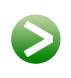 해치지 않는 것으로 덕이 된다.
다른 사람이 나의 기대에 부합하는 행동을 하는 것 만이 덕(德)은 아님
그 사람이 나 혹은 우리를 해치지 않는 것(不害) 만으로도 덕(德)이라고 생각해야 함
불
해의 덕
공동체와 불해의 덕
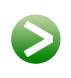 공동체를 이루며 살아가기
공동체 생활을 하다 보면 함께 하고 싶은 사람이 있는 반면 같이 하고 싶지 않고 공동체에 해가 된다는 생각을 들게 하는 사람이 있음. 
공동체에서 더 이상 함께할 수 없다고 느껴지는 사람이 있다면 어떻게 할 것인가?
불
해의 덕
공동체와 불해의 덕
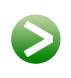 판단의 기준이 되는 원칙과 신념 세우기
세상을 살다 보면 ‘어떤 상황에 가장 적절한 것이 무엇인지에 대한 판단’을 해야 하는 경우가 생김
많은 법과 규칙들이 이러한 판단의 기준이 되고 있음 

스스로 내부적인 판단을 내려야 할 때는 어떠한가?
자신 내부에도 판단의 기준이 되는 원칙과 신념이 있어야 함
불
해의 덕
판단을 위한 원칙 세우기
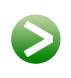 사례
하루는 절에 객(客)스님 한 분이 왔습니다. 그 당시 절에 스님이 없어서 고민이었기 때문에 객스님이 와주신 것만으로도 크게 반갑고 고마웠습니다. 그런데 몇 주 지나지 않아서 문제가 발생하기 시작했습니다. 다른 대중들과 신도들이 ‘새로 오신 스님이 이 절에 계시면 안 됩니다.’라며 그 객스님을 내보내야 한다고 아우성이었습니다. 
주지스님은 서두르지 않고 시간을 두고 그 문제에 대해서 생각해보았습니다. 그리고 어느 정도 문제를 일으켜야 공동체에서 내보내야 되는가에 대한 기준 두 가지를 제시했습니다. 하나는 ‘정신병동에 입원시키지 않으면 안 될 정도로 문제가 있어서 공동체에서 감당하기엔 역부족이다’. 또 하나는 ‘경찰을 부르지 않으면 우리로서는 도저히 어찌할 수 없는 상황이다. ‘ 가 그 기준이었습니다. 이렇게 기준을 정해놓으니 마음 속에서 이 사람은  공동체에서 내쳐야 할 정도는 아직 아니라는 생각에 도달했습니다. 그래서 주지스님은 다른 대중과 신도들에게 이야기했습니다. 
“자 우리 한번 생각해 봅시다. 사람이 어느 정도 됐을 때 내칠 수 있습니까? 우리들의 일이 무엇입니까? 해탈과 자비의 일입니다. 어떤 대상이 내 마음에 안 든다면 내가 해야 할 일은 그 대상으로부터 해탈해야 되고, 그 대상이 사람일 때는 그 사람을 사랑과 자비로 안아야 되는 것입니다. 여러분들은 이 상황에 대해 어느 정도 해탈을 했습니까? 해탈할 생각들은 하고 계셨습니까? 본인의 마음을 다스릴 생각은 하지 않고 밖의 대상을 문제로 삼고만 있었던 것은 아닙니까? 저 사람을 따뜻한 가슴으로, 부처님의 자비로 안을 마음을 얼마나 가져보셨습니까? 
그리고는 객스님을 그냥 둔 채로 시간이 흘렀습니다. 시간이 지나고 보니 별로 문제도 되지 않고 그 스님은 사찰 내에서 해야 할 일이 있을 때 누구보다도 먼저 달려와서 일을 잘 해내는 꼭 필요한 사람이 되어 있었습니다.
불
해의 덕
판단을 위한 원칙 세우기
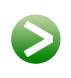 사례가 주는 교훈
다른 사람이 우리가 기대하는 바대로 행동하지 않는다고 해서 서운하거나 불평불만을 하고 있지는 않는가? 혹은 그 사람을 멀리해야 한다고 생각하지 않는가?
 그 사람이 나를 해치지 않는 것 만이라도 덕이라고 생각하고 그에 따른 원칙을 세워야 함.  
어떤 대상이 내 마음에 안 들더라도 그 대상을 탓하기보다는 그 대상으로부터 해탈하고, 그를 사랑과 자비로 안아야 됨.
불
해의 덕
판단을 위한 원칙 세우기
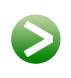 불해의 덕이라는 기준이 주는 이점
내 마음이 편함
바람직한 원칙과 기준이 있다면 판단을 하는데 망설이거나 고민할 필요가 없음

상대방은 상처 받지 않고, 끝내는 감화될 수 있음
내 뜻과 감정이 상대에게 전달되어 끝내는 감화가 되고 이것이 공동체의 공덕이 됨